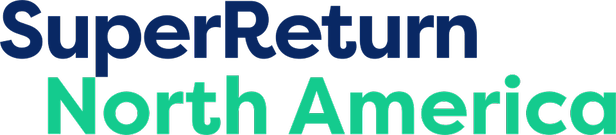 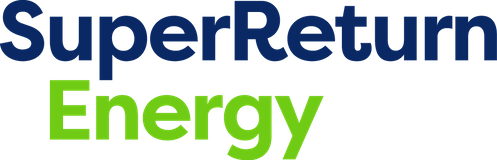 SuperReturn North America & Energy 2021 (4 – 5 October)
Megan Cote-Rodrigues
Director of Event Planning & Operations
 Boston Marriott Long Wharf
296 State Street
Boston, MA 02109
Your name
Company name
Box XX of XX
Your contact number